Final Exam
Referring to the exercise on human capital and to company visits, complete the application to work in MSC Cruises in the position described in the presentation slide.
ANALYSIS TOURIST FLOWS 
19_20
Prof. Lucio Parascandolo
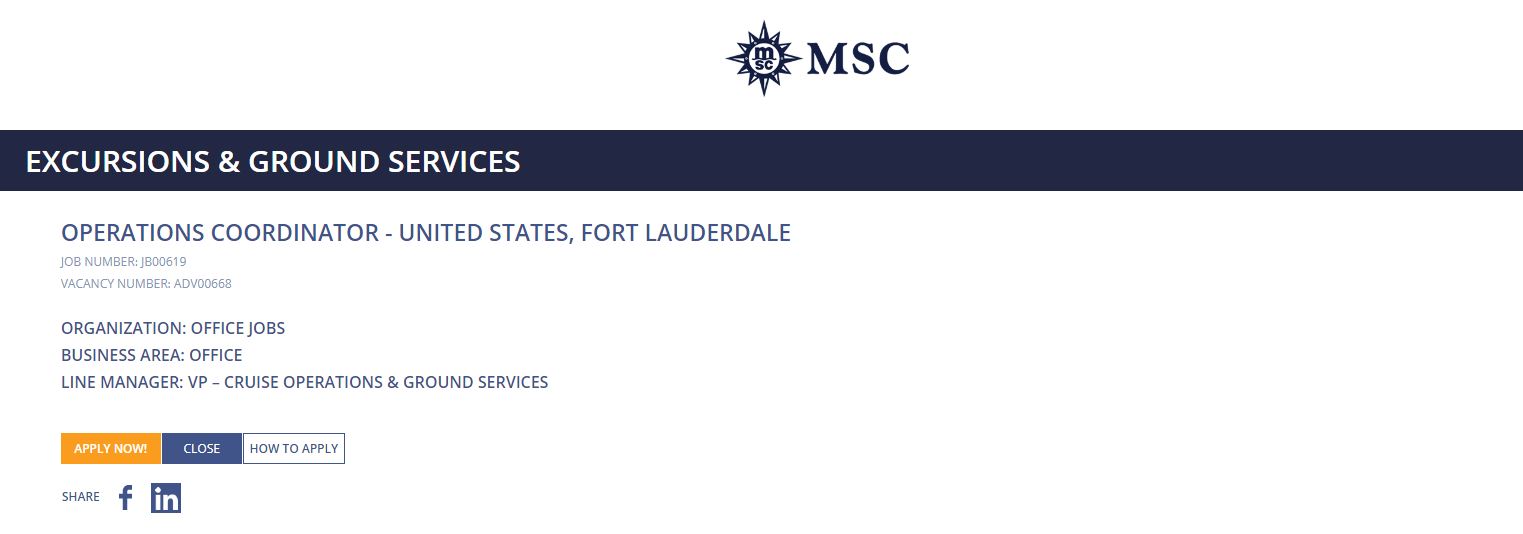 JOB PURPOSE
The Operations Coordinator position is responsible for the timely preparation and coordination of ship turn around operations, as well as the coordination of group activities and special events on board. 
 
KEY RESPONSIBILITIES
•Supervises terminal turnaround operations during all embarkation and disembarkation activities relating to passengers, crew, visitors, special events, luggage operations, etc;
•Ensures that service and branding standards are met by all terminal providers and staff;
•Supports in the preparation of passenger lists, early boarding and visitors lists and other documentation as required related to the turn-around operations of the vessel;
•Communicates to the ship’s command last minute additions of special services and dining requests, as well as following up and providing a prompt resolution to guests’ inquiries made on board;
•Supports the coordination of ship inspections and the communication between the offices and the ships;
•Assists guests at pier during embarkation and disembarkation maintaining a high level of performance to ensure excellent customer service;
•Coordinates special requests as it relates to the operational needs of groups, charters and events on board;
•Prepares planners and operational manuals related to charters and groups on board.
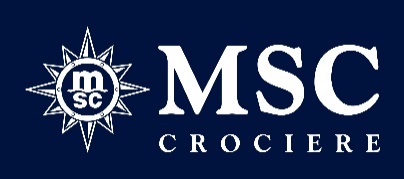 JOB REQUIREMENTS (skills, competencies, experience)
•Fluent English. Knowledge of Italian, Spanish and any additional language is considered an advantage;
•Bachelor’s Degree, equivalent education or at least 3 years of experience in a similar role;
•Previous terminal or event management experience preferred;
•Knowledge of Microsoft Office;
•Ability to multitask, prioritize, troubleshoot and problem solve in a deadline driven environment;
•Able to communicate professionally and effectively at all levels (verbal and written) with authorities, customers, providers and within the company;
•Strong presence with great organizational skills and a high level of attention to detail;
•Must be extremely customer oriented;
•Willing to work on weekends and holidays as well as travel internationally.
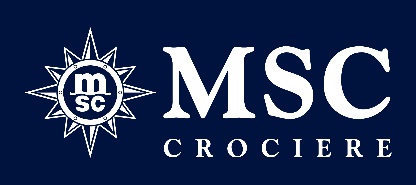 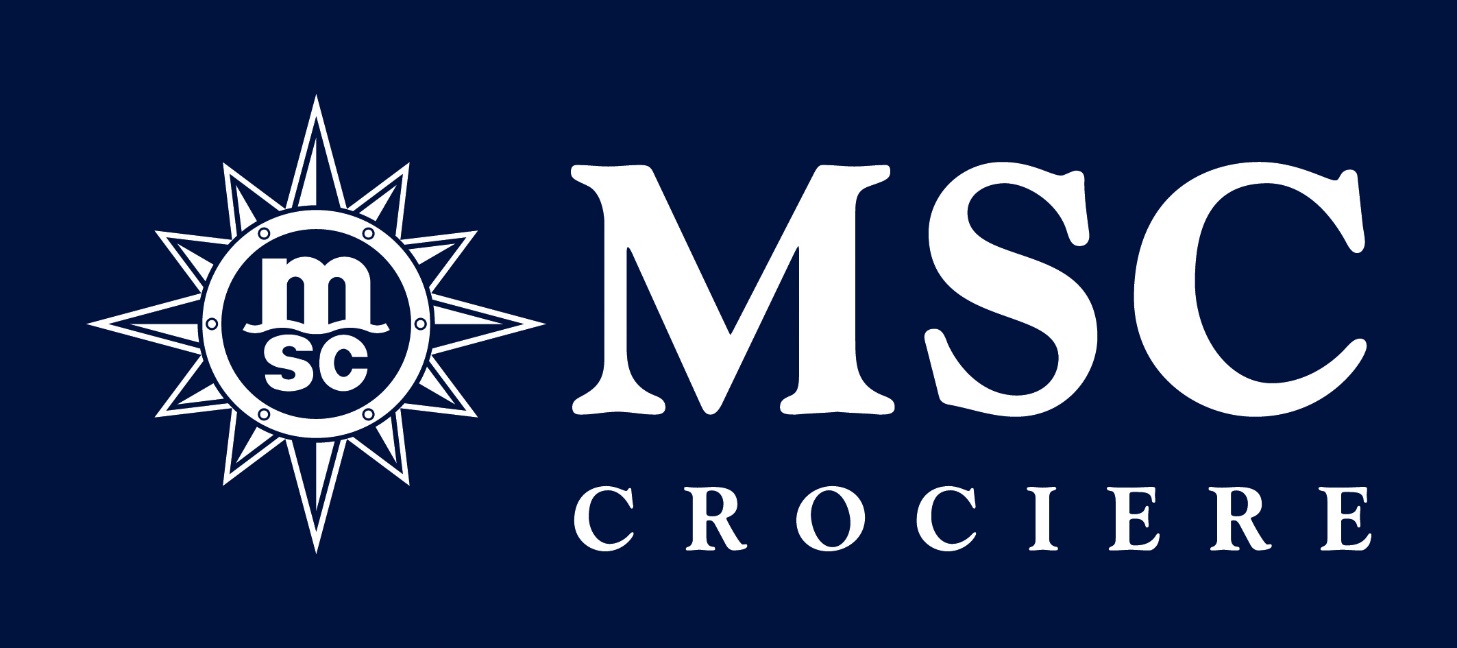 Step 1
Operations Coordinator job title
A great job title typically includes a general term, level of experience and any special requirements. The general term will optimize your job title to show up in a general search for jobs of the same nature. The level of experience will help you attract the most qualified applicants by outlining the amount of responsibility and prior knowledge required. And if your position is specialized, consider including the specialization in the job title as well. But avoid using internal titles, abbreviations or acronyms to make sure people understand what your job posting is before clicking.
Describing skills in your CV
employability skills – qualities and attitudes that employers say are essential for their workplace:
transferable skills – general skills that you can take to any workplace:
specialist skills – skills that relate to a specific job or group of jobs:
Figure out your skills:
Skills gained outside the workforce:
Skills employers are looking for:
OFFICE JOBS / OFFICE
EXCURSIONS & GROUND SERVICES
The Shore Side Activities Team designs shore excursions for all itineraries that the MSC Cruises fleet sails and negotiates with Tour Operators to maximise guest satisfaction and revenues. 
The team also manages the services required for the attentive care of guests at embarkation points (ports and airports) and during their related transfers and hotel stays. 
This Team is also responsible for Global Port Development, aiming to secure the growth of the Company by establishing strategic partnerships with ports in relevant operational areas.
Introduce yourself (goals, ambitions, skills, communication skills, expectations about the future, hobbies,
Soft Skills List – Self Management Skills
Self-Management Skills address how you perceive yourself and others, manage your personal habits and emotions and react to adverse situations.  Only when you build inner excellence can you have a strong mental and emotional foundation to succeed in your career.
Growth mindset 
Self-awareness 
Emotion regulation 
Self-confidence 
Stress management
Resilience 
Skills to forgive and forget
Persistence and perseverance 
Patience 
Perceptiveness
Describe yours softs skills
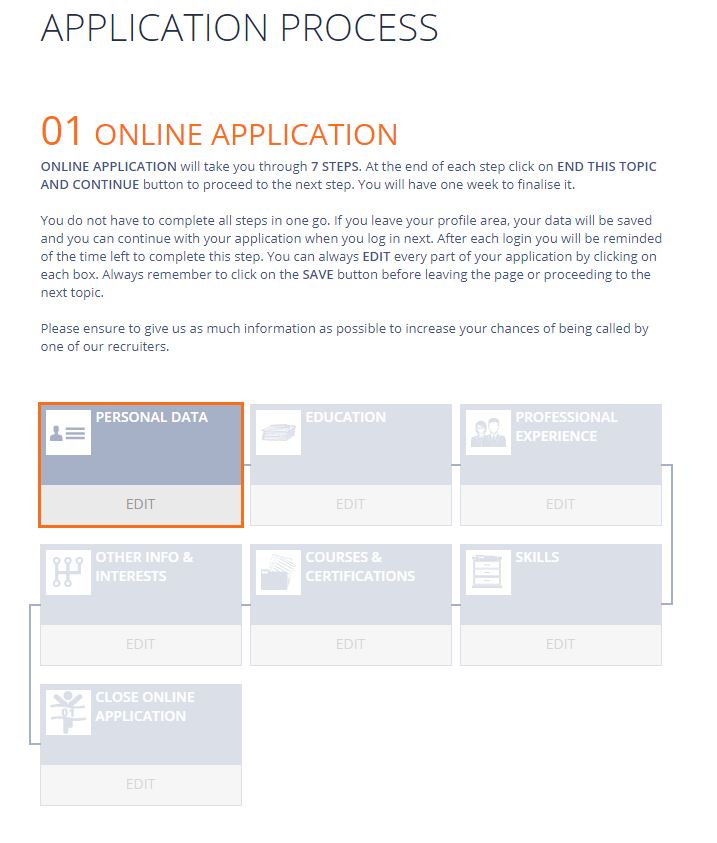 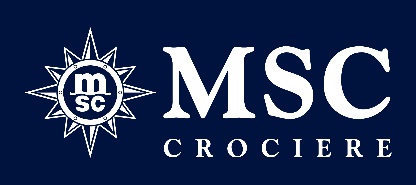 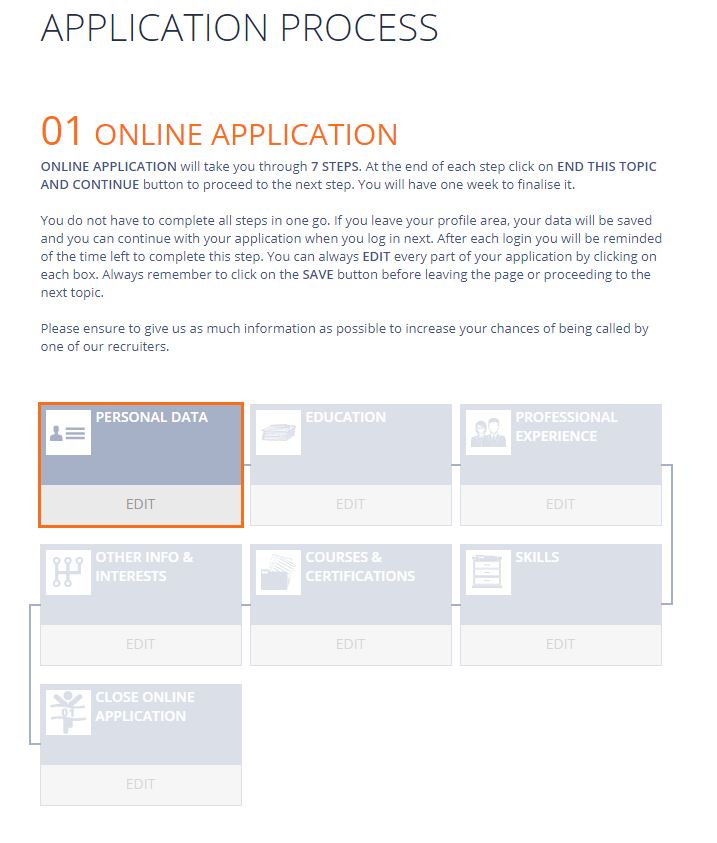 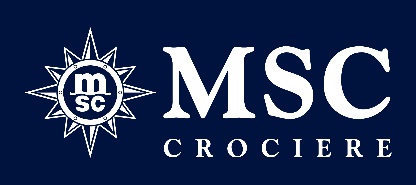 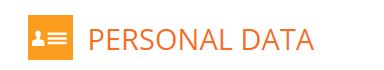 Name
Surname
birth date
M
F
City
Country
Zip Code
Telephone number
Mail adress
Skype id
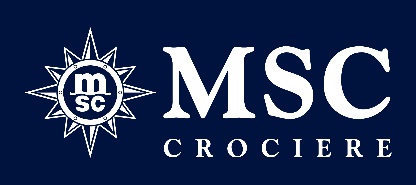 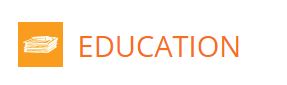 Degree
School
Start date
End date
Field of study
Grade
Extra curricular activities
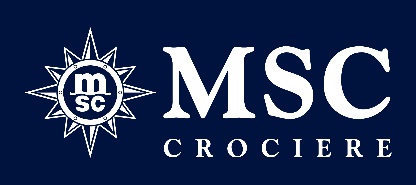 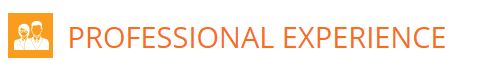 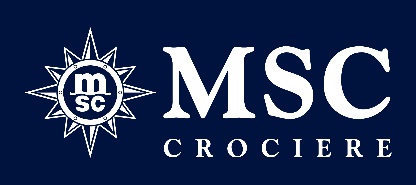 Are you working or have you ever worked for MSC Cruises before?
Level of Management
Level of working experience
Company Name
Size of team managed
Position
Location
Start date
End date
Description
References (name, title, contact details)
on going
Description
References (name, title, contact details)
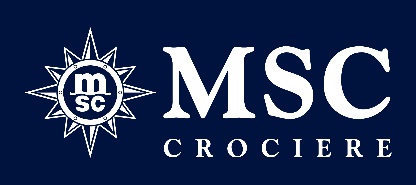 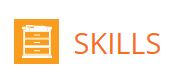 LANGUAGE SKILLS
Language n.1
Beginner
Beginner: You have a basic knowledge of the language: you can introduce yourself to others, ask and answer questions about personal details such as where you live, people you know and things you have. Your written skills are basic, spelling and tenses may be problematic for you.
Intermediate
Intermediate: You can interact with a degree of fluency and spontaneity that makes regular interaction with native speakers quite possible. You can also deal with most situations likely to arise while travelling and in an area where the language is spoken, as well as in a work environment. You are also able to produce simple texts of a decent standard on topics which are familiar to you.
Business Proficient
Business Proficient: You are at ease in communicating with native speakers, can use the language flexibly, spontaneously and effectively for social, academic and professional purposes. You are able to understand and write a wide range of complex and demanding texts, as well as recognise implicit meaning
Mother Tongue
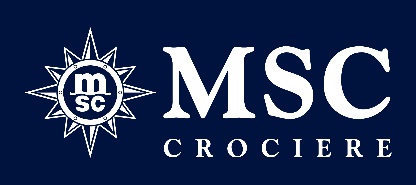 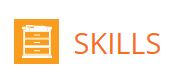 LANGUAGE SKILLS
Language n.2
Beginner
Beginne: You have a basic knowledge of the language: you can introduce yourself to others, ask and answer questions about personal details such as where you live, people you know and things you have. Your written skills are basic, spelling and tenses may be problematic for you.
Intermediate
Intermediate: You can interact with a degree of fluency and spontaneity that makes regular interaction with native speakers quite possible. You can also deal with most situations likely to arise while travelling and in an area where the language is spoken, as well as in a work environment. You are also able to produce simple texts of a decent standard on topics which are familiar to you.
Business Proficient
Business Proficient: You are at ease in communicating with native speakers, can use the language flexibly, spontaneously and effectively for social, academic and professional purposes. You are able to understand and write a wide range of complex and demanding texts, as well as recognise implicit meaning
Mother Tongue
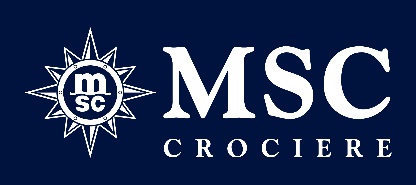 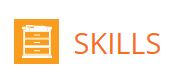 LANGUAGE SKILLS
Language n.3
Beginner
Beginne: You have a basic knowledge of the language: you can introduce yourself to others, ask and answer questions about personal details such as where you live, people you know and things you have. Your written skills are basic, spelling and tenses may be problematic for you.
Intermediate
Intermediate: You can interact with a degree of fluency and spontaneity that makes regular interaction with native speakers quite possible. You can also deal with most situations likely to arise while travelling and in an area where the language is spoken, as well as in a work environment. You are also able to produce simple texts of a decent standard on topics which are familiar to you.
Business Proficient
Business Proficient: You are at ease in communicating with native speakers, can use the language flexibly, spontaneously and effectively for social, academic and professional purposes. You are able to understand and write a wide range of complex and demanding texts, as well as recognise implicit meaning
Mother Tongue
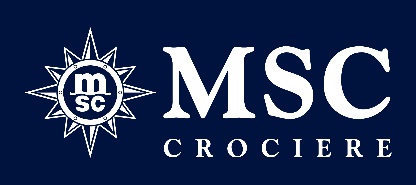 COMPUTER SKILLS
Basic Application n.1 (es Adobe Acrobat, Microsoft Office, Ms Publisher, Other Computer skills)
Proficiency (Basic, Intermediate, Advanced)
Basic Application n.3 (es Adobe Acrobat, Microsoft Office, Ms Publisher, Other Computer skills)
Proficiency (Basic, Intermediate, Advanced)
Basic Application n.4 (es Adobe Acrobat, Microsoft Office, Ms Publisher, Other Computer skills)
Proficiency (Basic, Intermediate, Advanced)
Basic Application n.2 (es Adobe Acrobat, Microsoft Office, Ms Publisher, Other Computer skills)
Proficiency (Basic, Intermediate, Advanced)
Basic Application n.5 (es Adobe Acrobat, Microsoft Office, Ms Publisher, Other Computer skills)
Proficiency (Basic, Intermediate, Advanced)
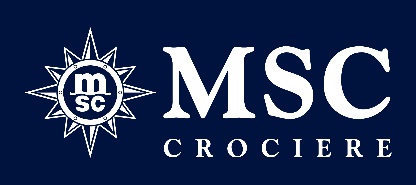 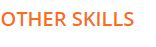 Please describe your additional skill
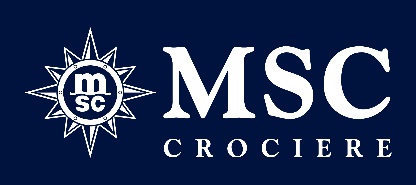 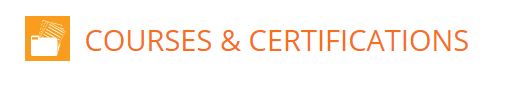 Title n.1
Issued by
Title n.2
Issued by
Issued by
Title n.3
Title n.4
Issued by
Title n.5
Issued by
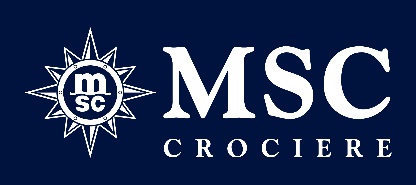 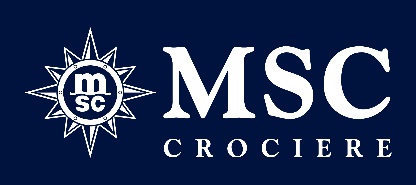 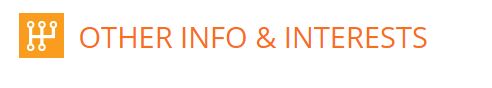 Please descrive your personal interests
HONOURS & AWARDS
Title
Reason
Issued by
Date
Description
PUBLICATIONS
Title
Publisher
Authors
Date
Description
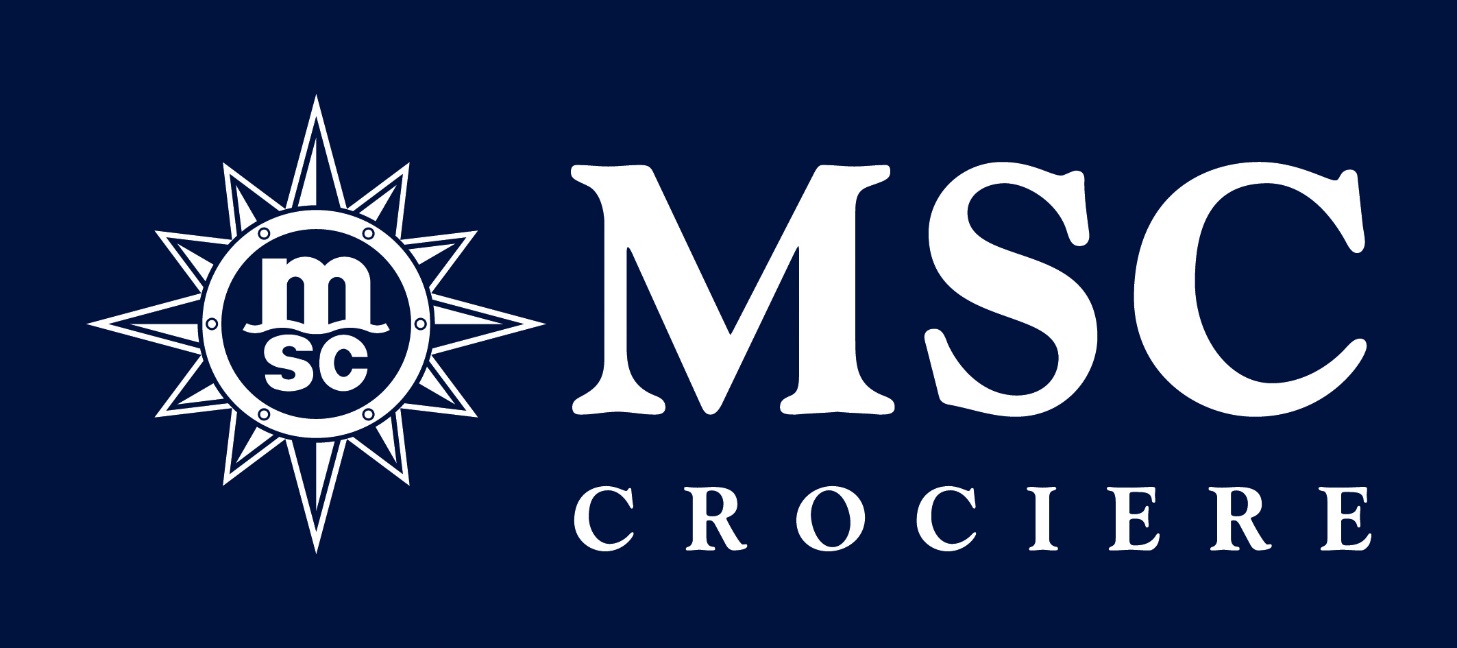 Step 2
02 ONLINE TEST
ONLINE TEST consists in a variety of online tests created in relation to a specific job: from generic to technical questions, from behavioural to ability tests. You need to complete them in the order shown on your screen. To perform best in these tests, make sure you are not in a rush and that you sit in a quiet place. Please click on the START button below to launch the first test and trigger the countdown to complete them all. Good Luck!MSC Cruises HR Team
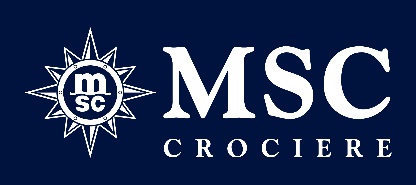 BEHAVIOURAL & ABILITY TESTS
            
BEHAVIOURAL & ABILITY TESTS
These tests are designed by a third-party specialised provider to measure candidates' suitability for a role based on the required personality characteristics or cognitive abilities. To perform best in these tests, make sure you are not in a rush and that you sit in a quiet place. Choose your preferred language between those available. Click on the REQUEST TEST button to start the tests. You will be redirected to a page with the instructions for each test and where you can practice with some examples before starting the test! PLEASE NOTE: to ensure the best customer experience and to comply with high standard of security, this part of the application process will rely on ADOBE FLASH technology. Please make sure you are proceeding with a browser that supports ADOBE FLASH PLAYER (most of desktop browser). For the same reason, we also DO NOT RECOMMEND TO PROCEED IF YOU ARE ON A MOBILE DEVICE as most of them do not have support for Adobe Flash technology.
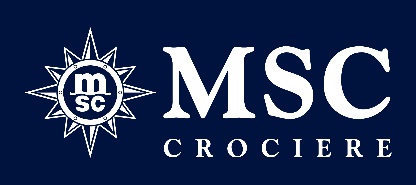 Cruise Market
Describe your knowledge of the cruise market 
Max 300 words
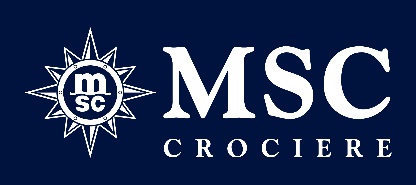 Cruise Market
Description (300 words)
Operations Coordinator work
Describe a hypothesis of what the coordinator work of cruise operations could consists 
(Max 300 words)
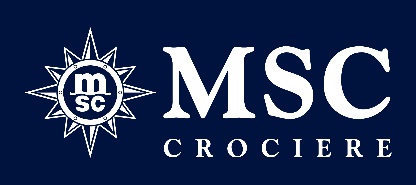 Operations Coordinator work
Description (300 words)
English Test
Choose the correct option to fill the gap in the following sentence or choose '?' if you do not know the answer. Afterwards, please press the 'next'-arrow.
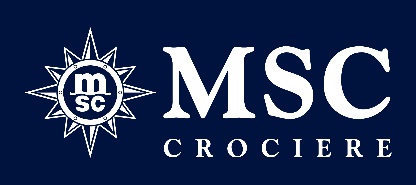 I'm very unhappy with the way I've been _________. No one seems at all interested in my case.
considered
treated
placed
pushed
?
A newsletter is sent out every ten days to all the staff so that they receive a regular _________ on recent appointments.
update
dating
dates
dated
?
You ___________ very clear.
noise
ring
hear
sound
?
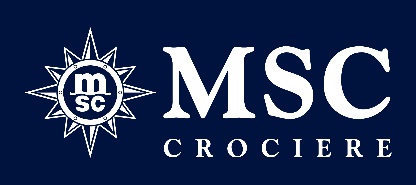 As this job was of a very specialist nature an _________ was invited to join the interview panel.
expert
exponent
exhibitor
expedient
?
We mustn't be late this morning because today is when the new boss is going to _________ over.
do
get
make
take
?
I must _________ your pardon, I mistook you for somebody else.
bid
bide
beggar
beg
?
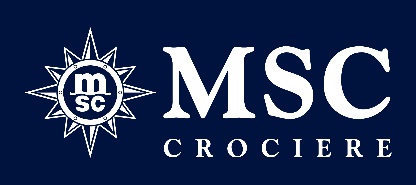